圖書館資料庫
103年英語自學說明會 校內圖書館資源
圖書館資料庫
全民英語通台灣光華雜誌
Press Display 全球報紙資料庫
The Vogue Archive 《時尚》雜誌 
Worth Global Style Network 

Oxford English Dictionary Online 牛津英語大辭典線上版
全民英語通
台灣光華雜誌解析英語: 新聞英語
Taiwan Panorama
課文朗讀、單字、片語
課後練習、課後補充、資訊補給站
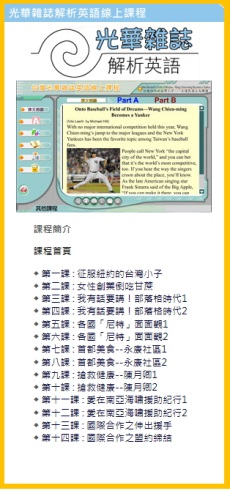 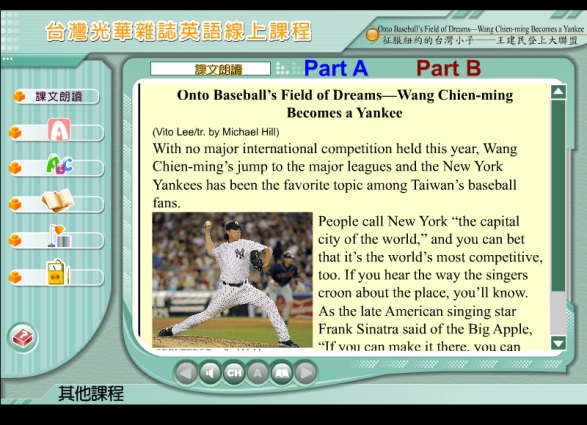 PressDisplay 全球報紙資料庫
To 2000+ newspapers from 100 countries in 60 languages!
依主題分類: 新聞、財經、運動、娛樂、社論
依國家選擇
最受歡迎的報紙、最受歡迎的記者
線上收聽、即時評論、分享、列印、翻譯
保存過去三個月每天的報紙
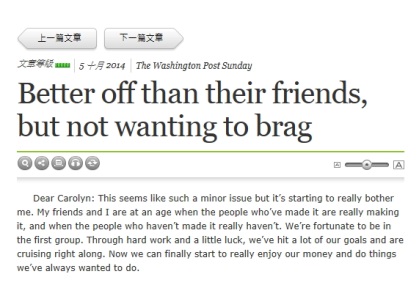 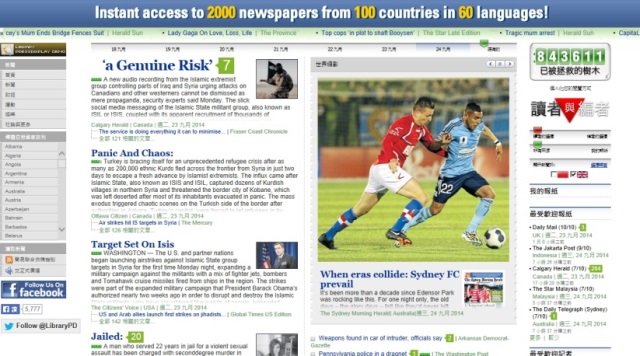 The Vogue Archive
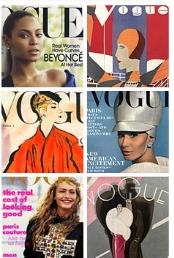 《時尚》雜誌 (美國版)
所有期數的完整可檢索檔案庫


全球領先時尚與潮流趨勢預測分析資料庫
Worth Global Style Network
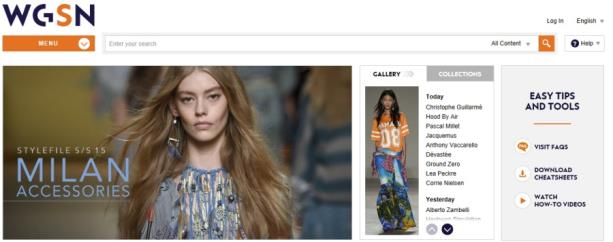 線上字典 Online Dictionary
When will you use an English dictionary?
Definition
Translation
Example sentences 
Thesaurus
Pronunciation
Browse and search
Related topics
Word of the day
Oxford English Dictionary Online
輔大圖書館資料庫牛津英語大辭典線上版
字的歷史、發展、相關用語
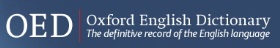 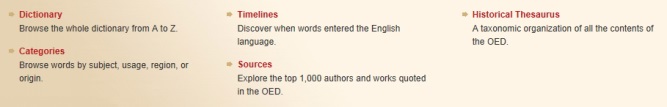 Other online dictionaries(Expand your vocabulary bank)
Cambridge Dictionaries Online (英式/美式發音、中英對照) 

Longman Dictionary (pictures of the day)


Urban Dictionary
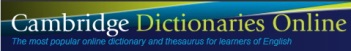 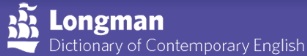 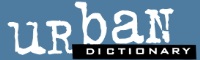 [Speaker Notes: Cambridge 有中英對照解釋

Longman 相似詞

Urban 時下新字]